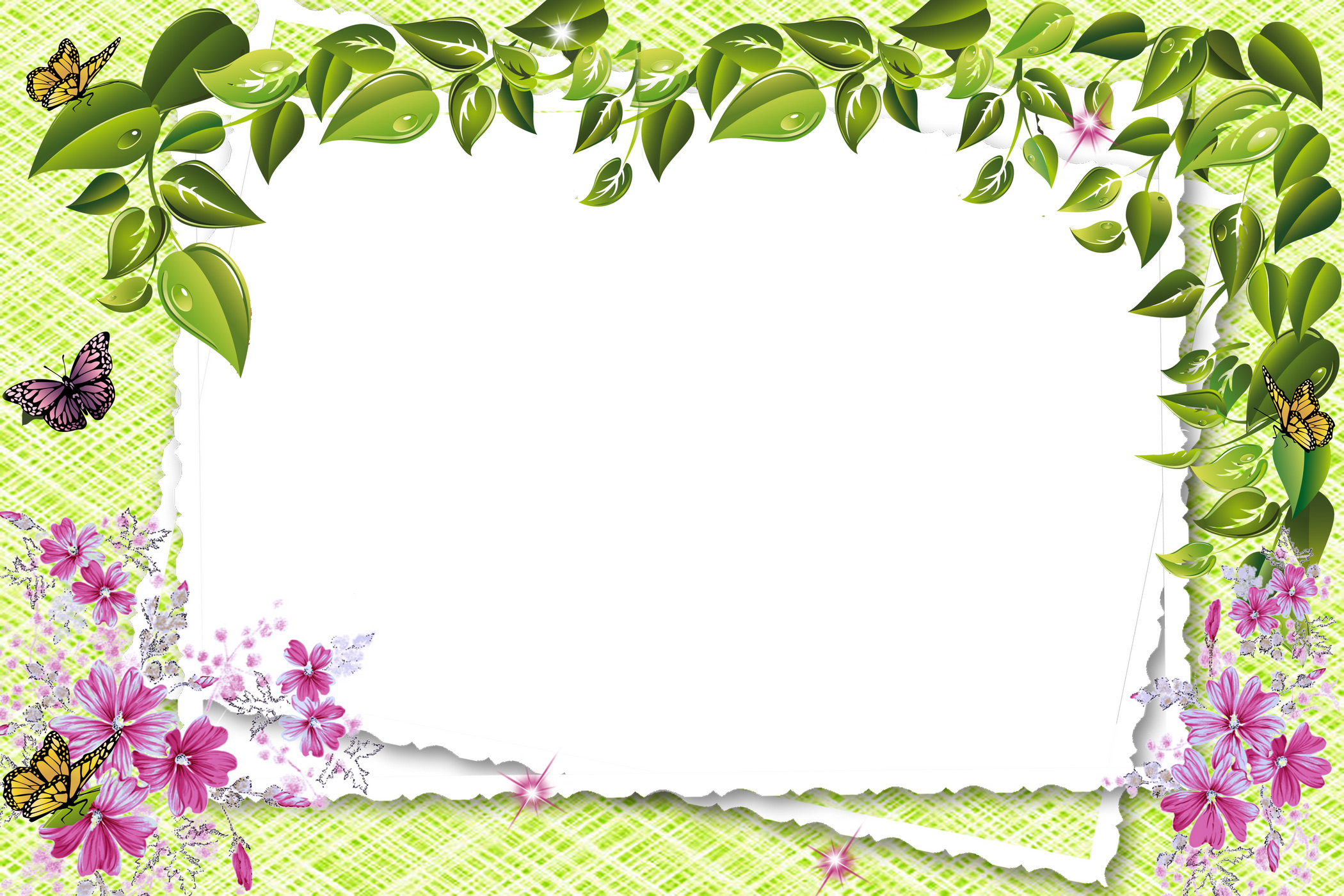 МУНИЦИПАЛЬНОЕ ДОШКОЛЬНОЕ ОБРАЗОВАТЕЛЬНОЕ УЧРЕЖДЕНИЕ «ДЕТСКИЙ САД «БЕРЕЗКА» СЕЛА ПИТЕРКА ПИТЕРСКОГО РАЙОНА САРАТОВСКОЙ ОБЛАСТИ
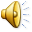 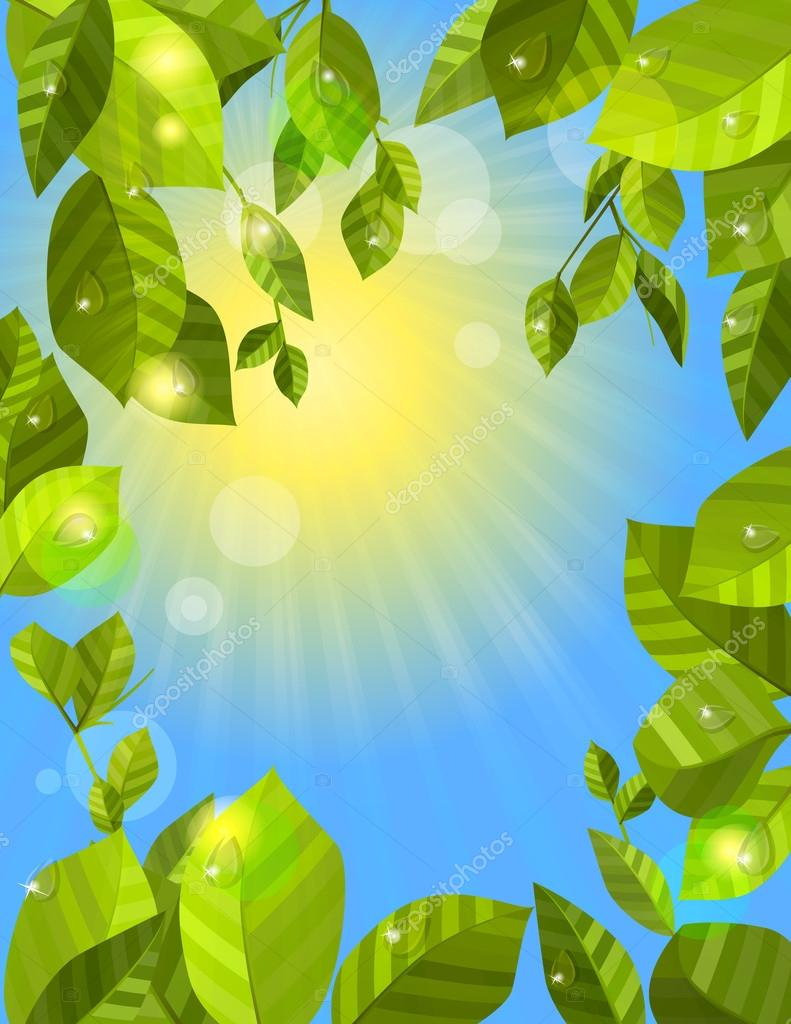 Воспитатель  детского сада Бурнаева  Ирина Юрьевна
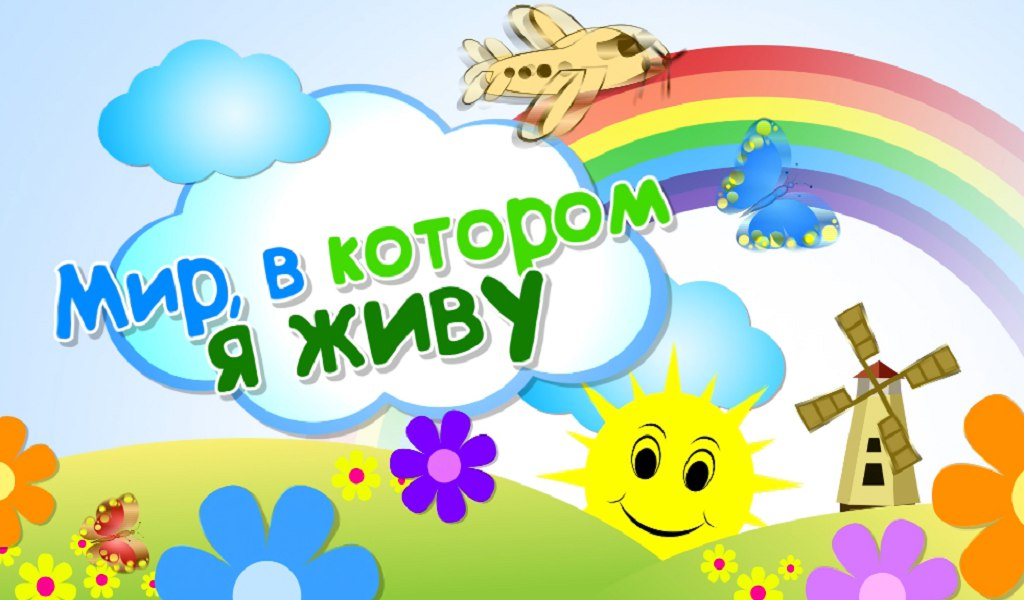 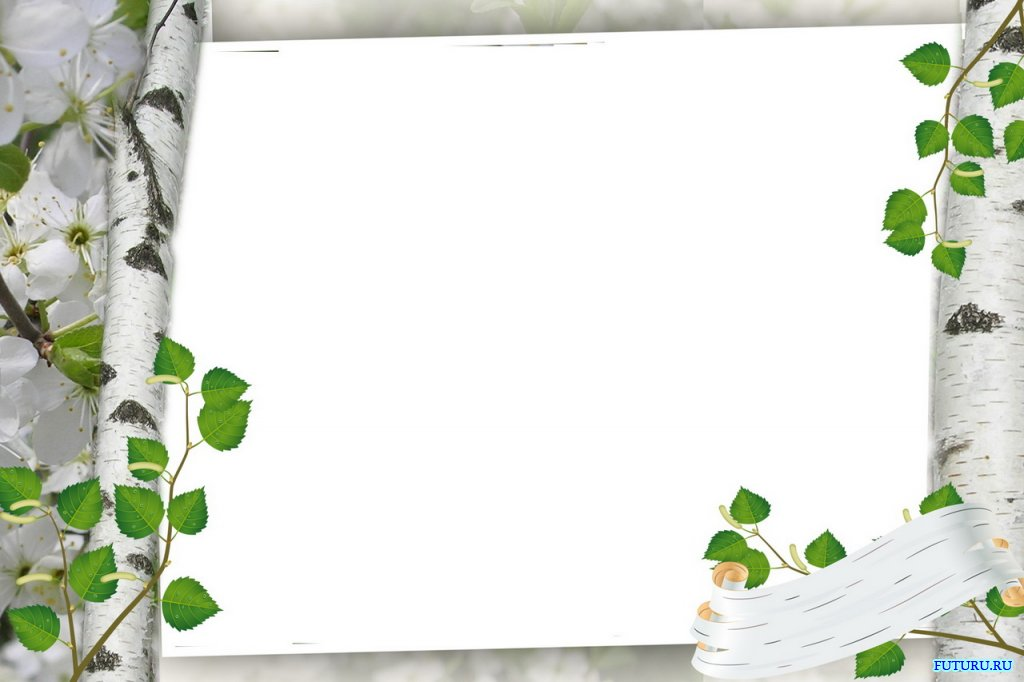 Называют детский  сад
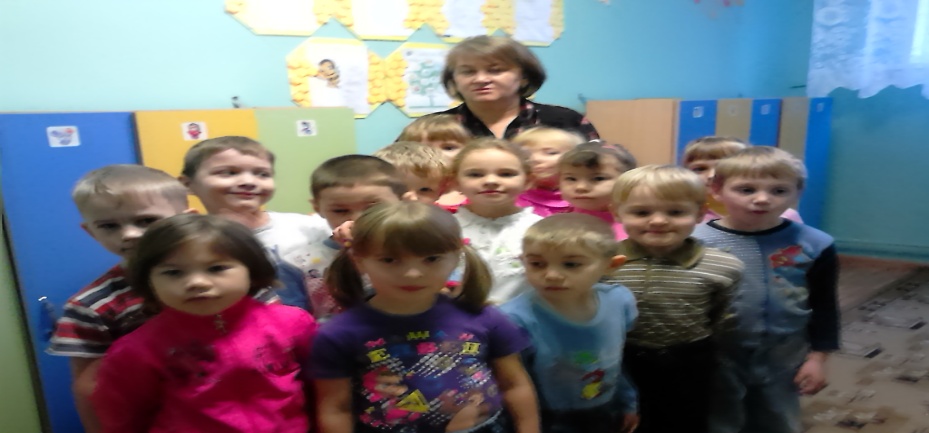 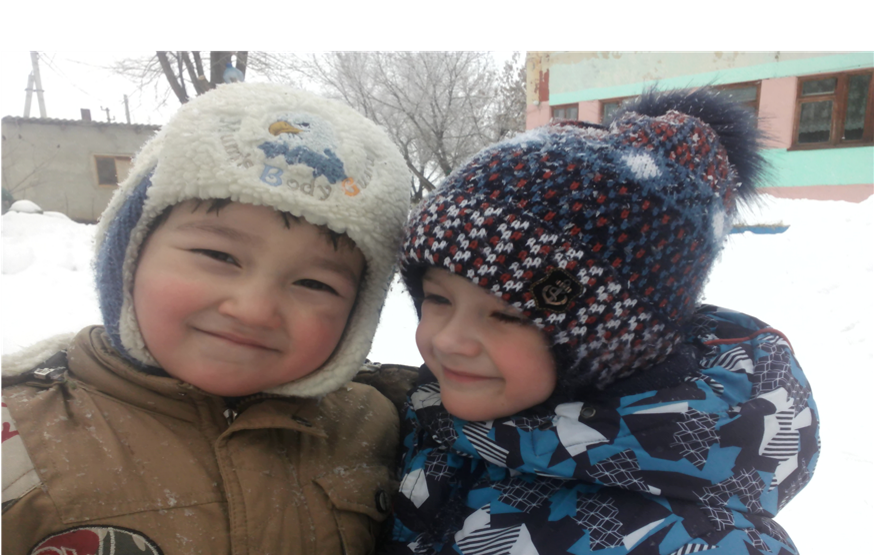 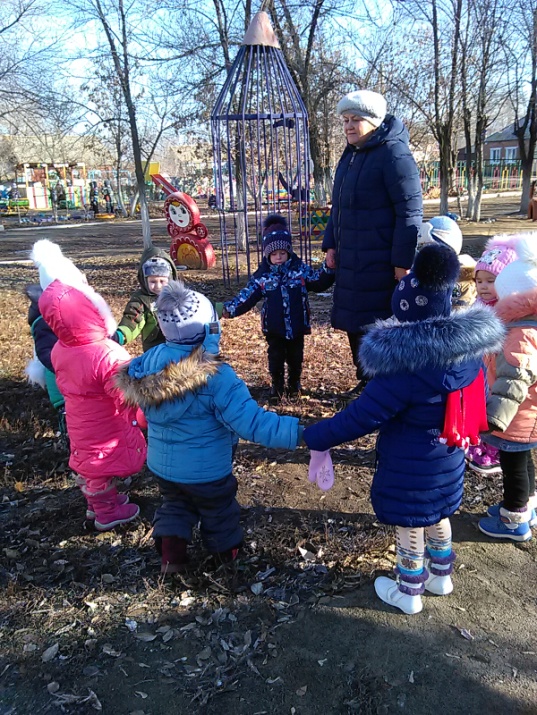 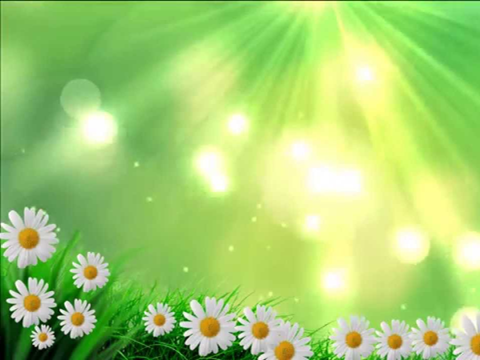 Детям  посвятила  я  судьбу  много  лет  назад
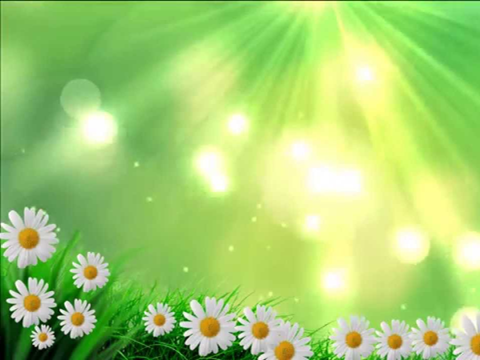 И, сохранив в сердцах любовь,Мы можем от души смеяться
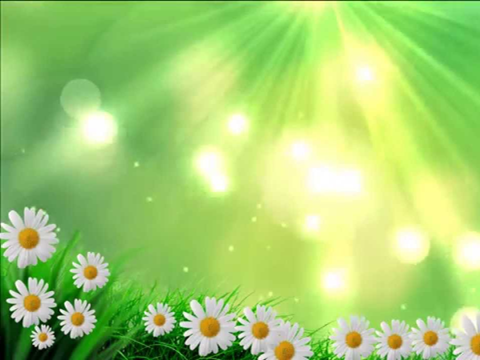 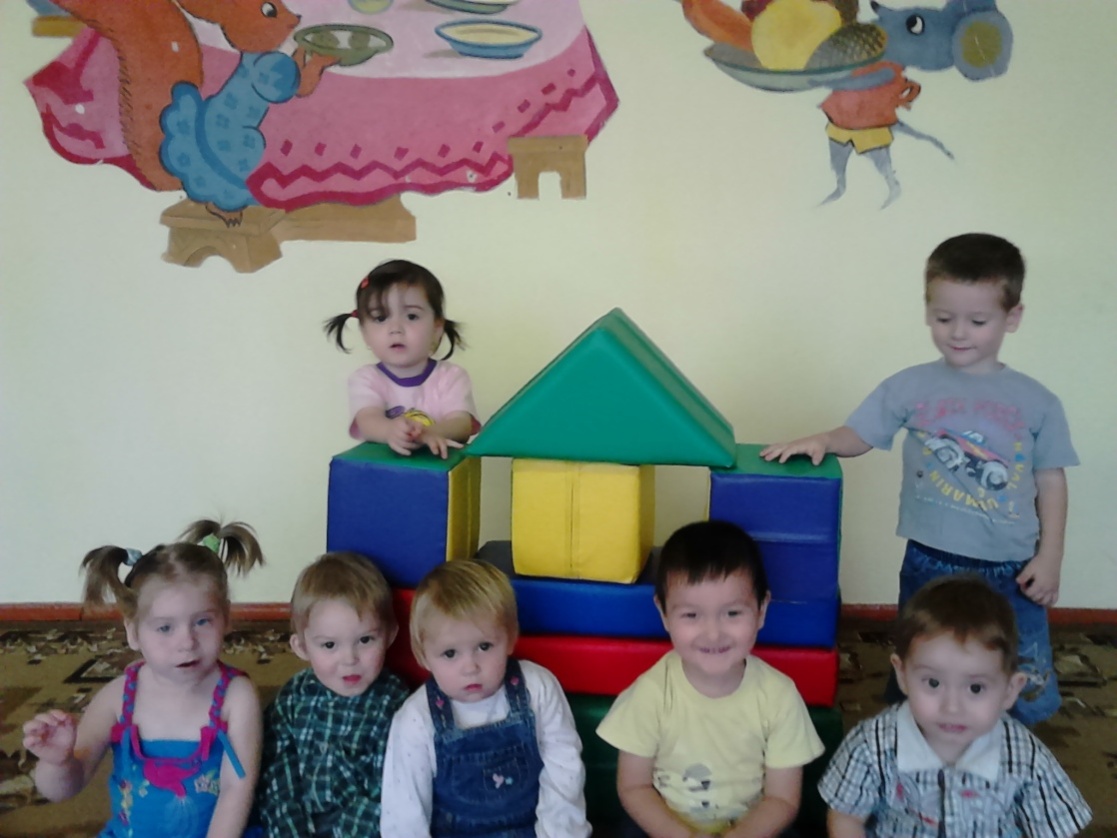 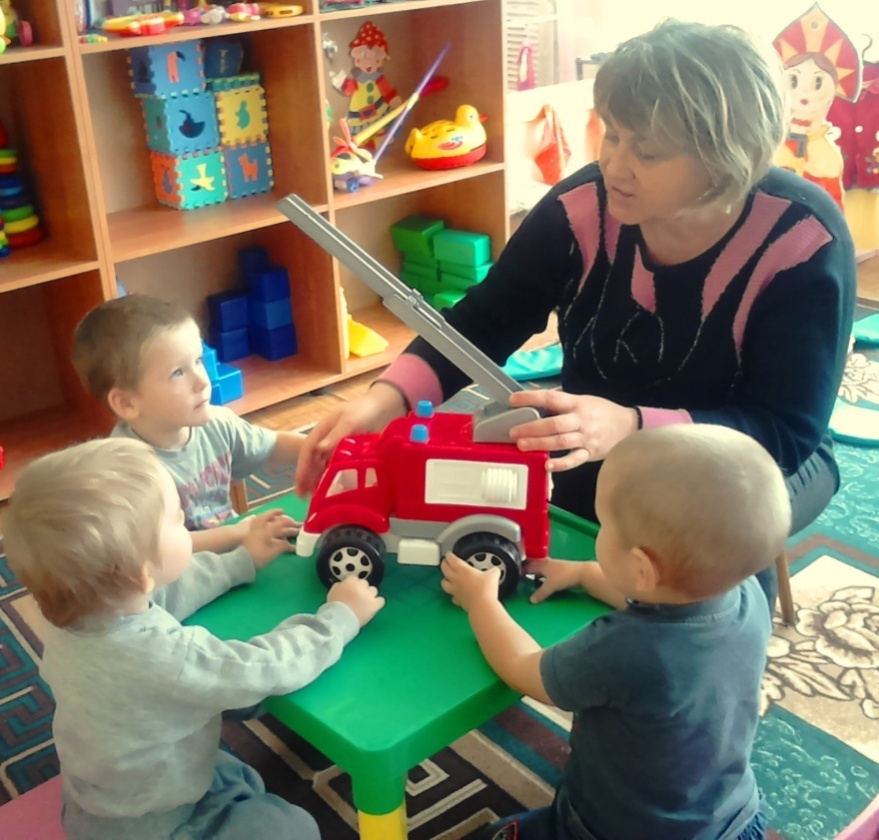 Я с ними попадаю в детство вновь,
Где будем в облаках купаться!
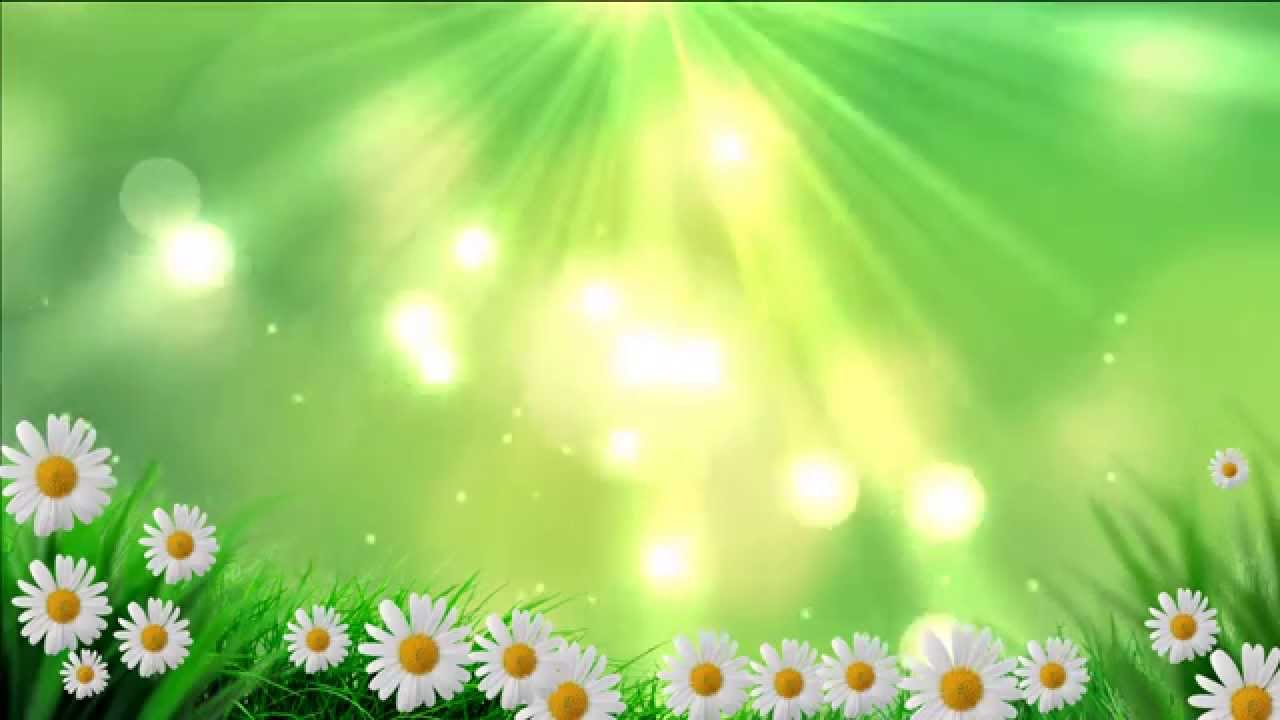 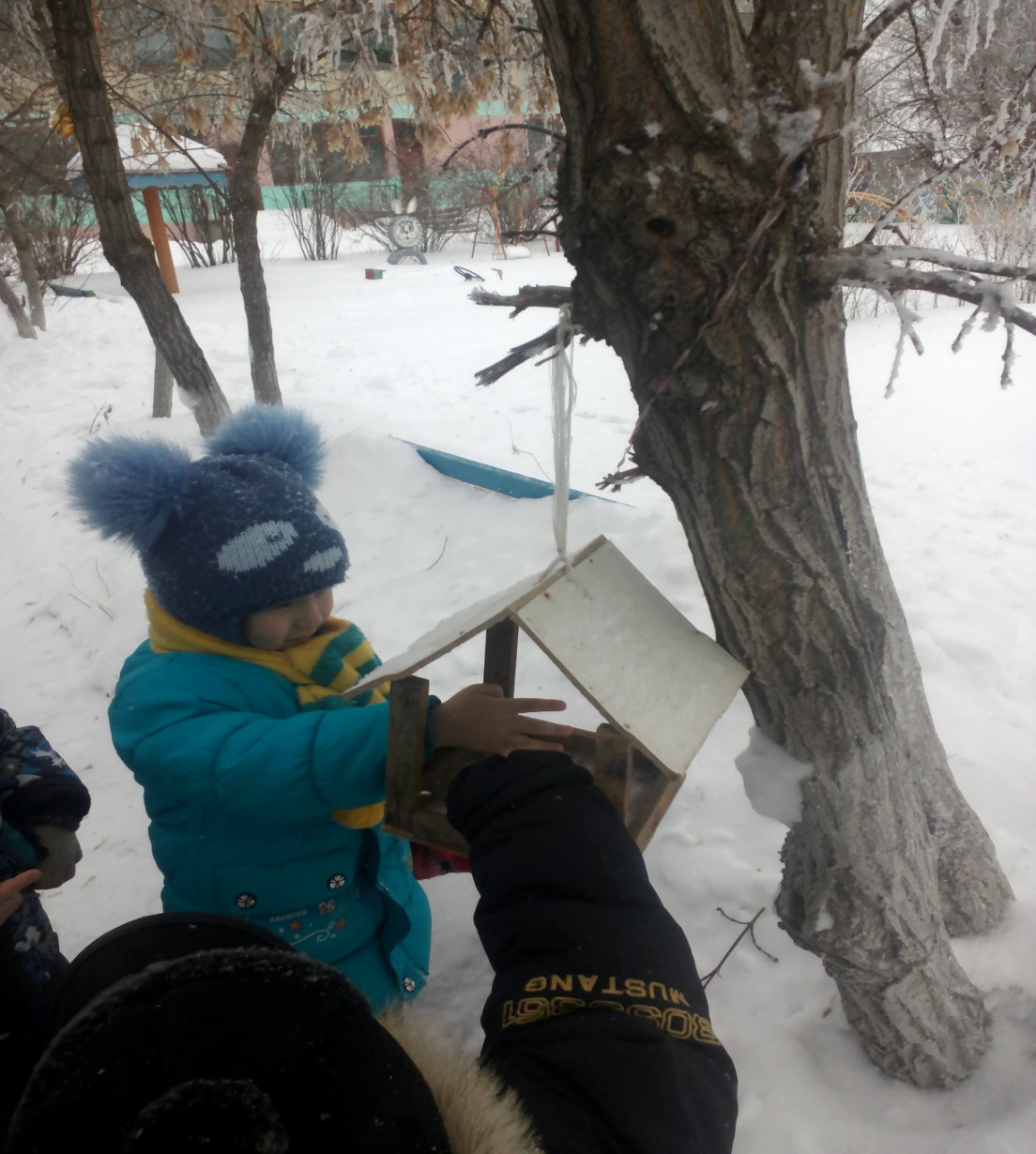 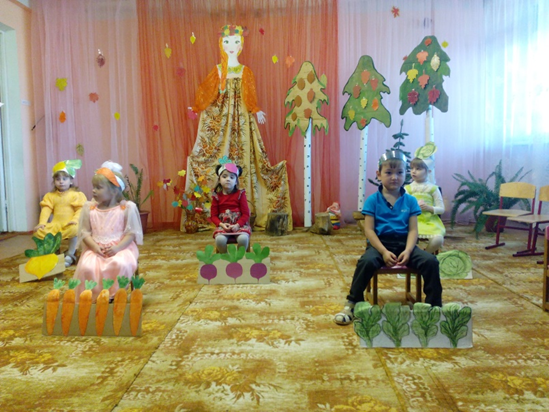 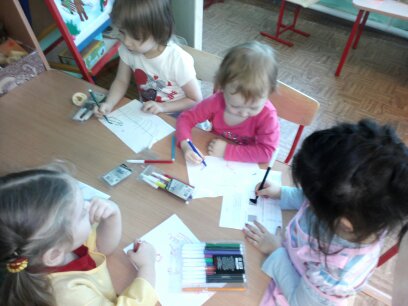 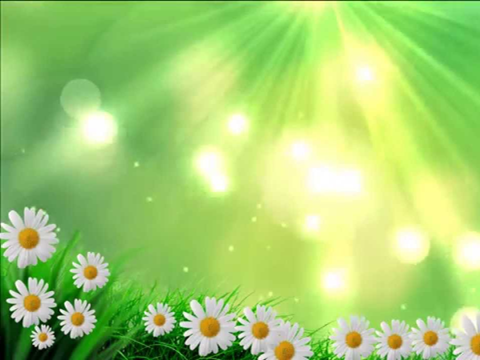 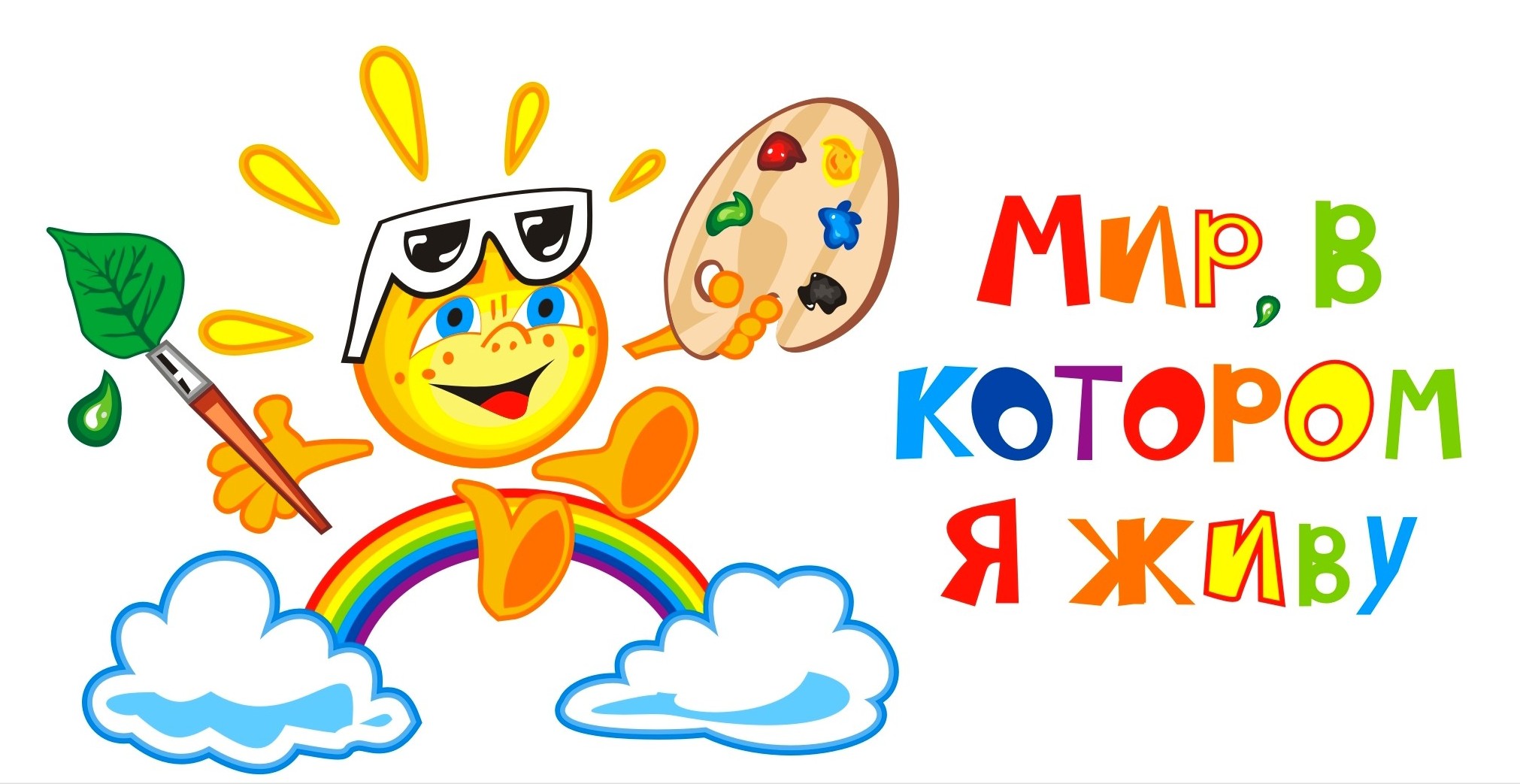 Называют                         детский                                      сад
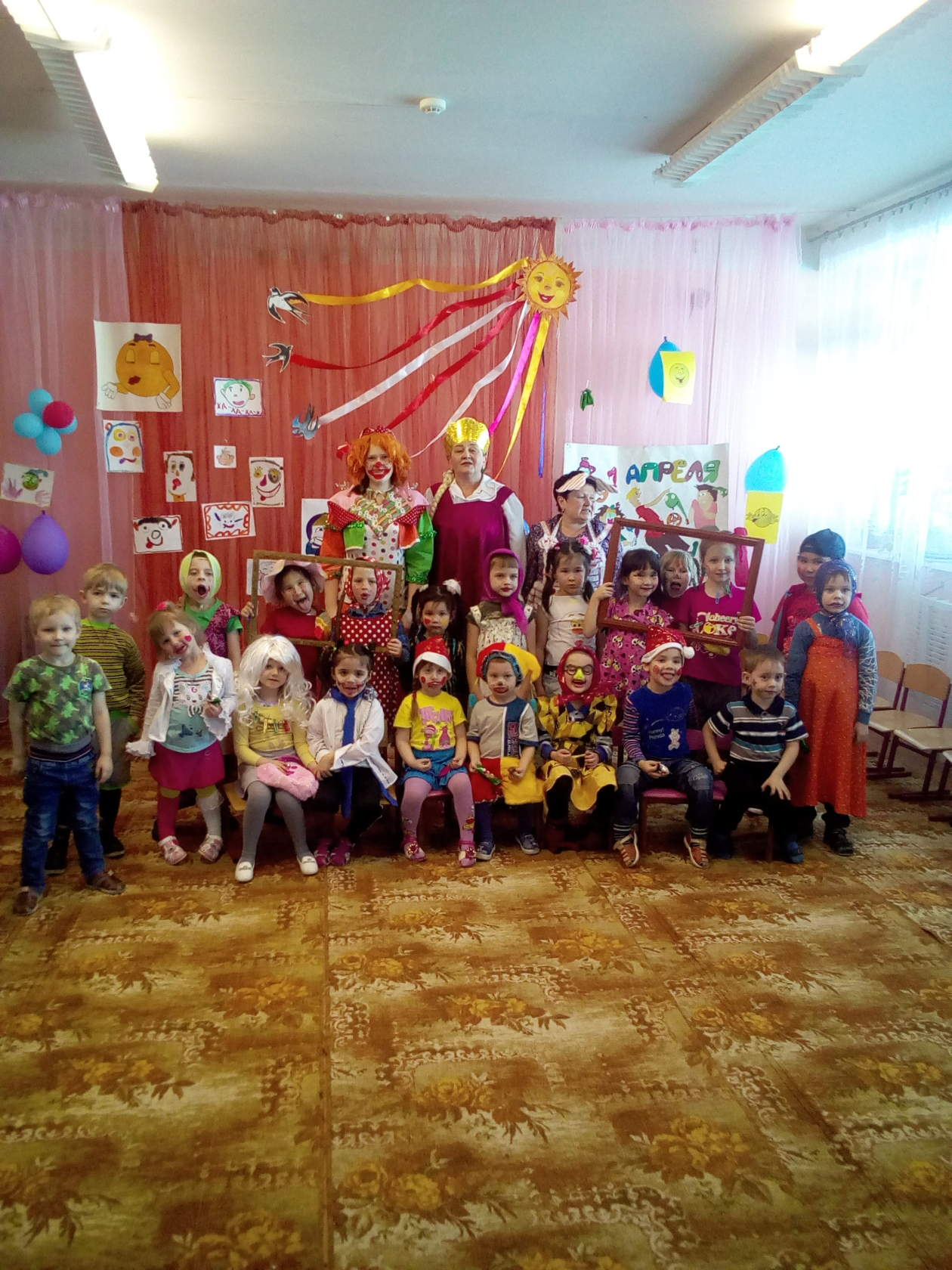 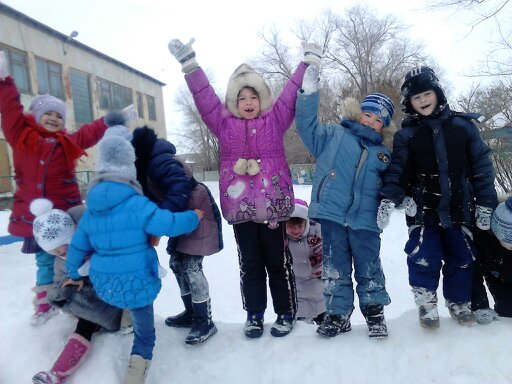